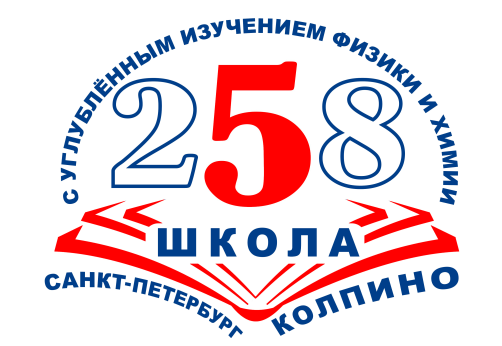 СТРАННИК
Федоров Александр – участник
Пустыльник П.Н. - руководитель
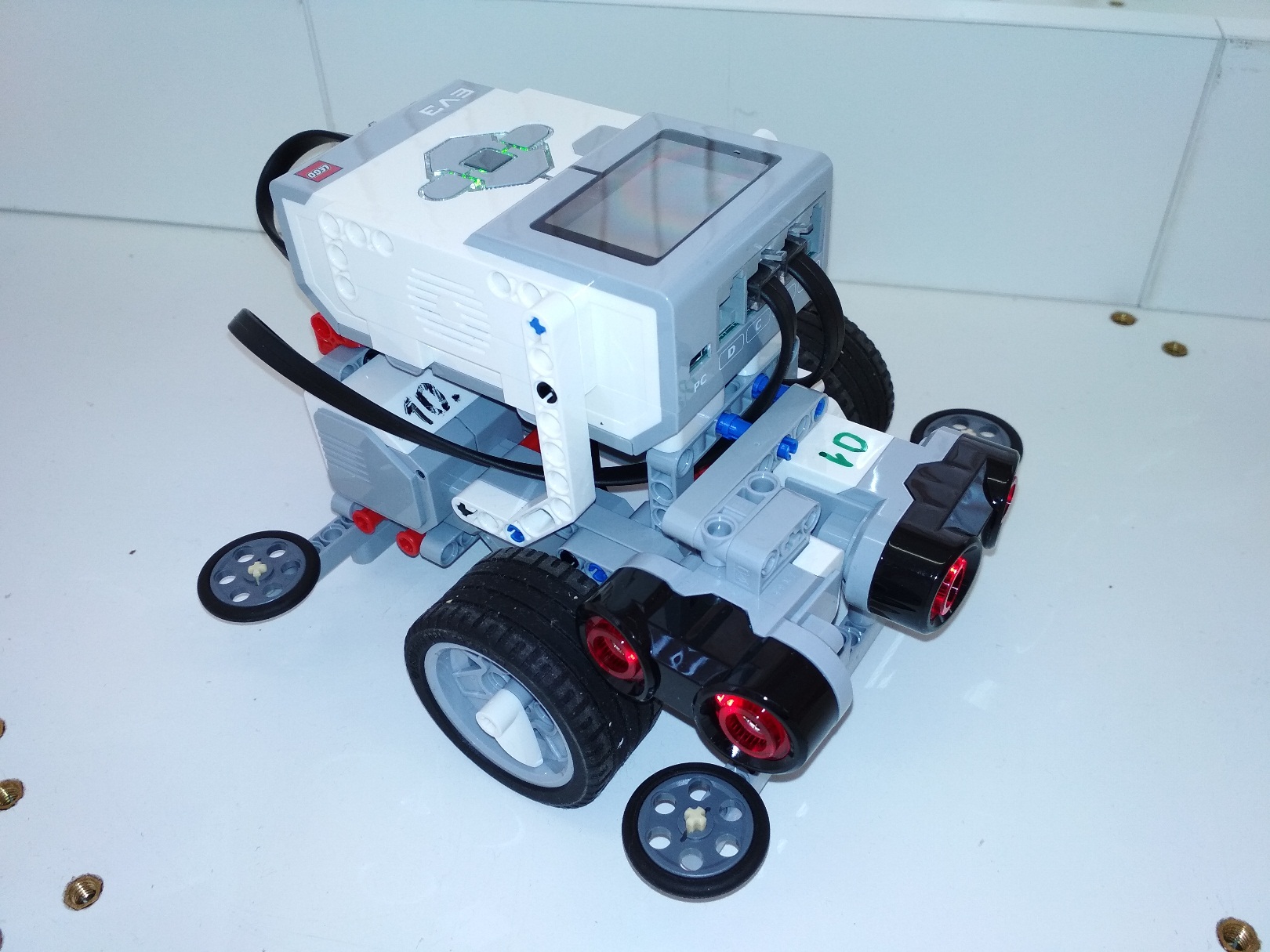 2
EV3
TRIK Studio - программа

 Два сонара
3
Спасибо за внимание!
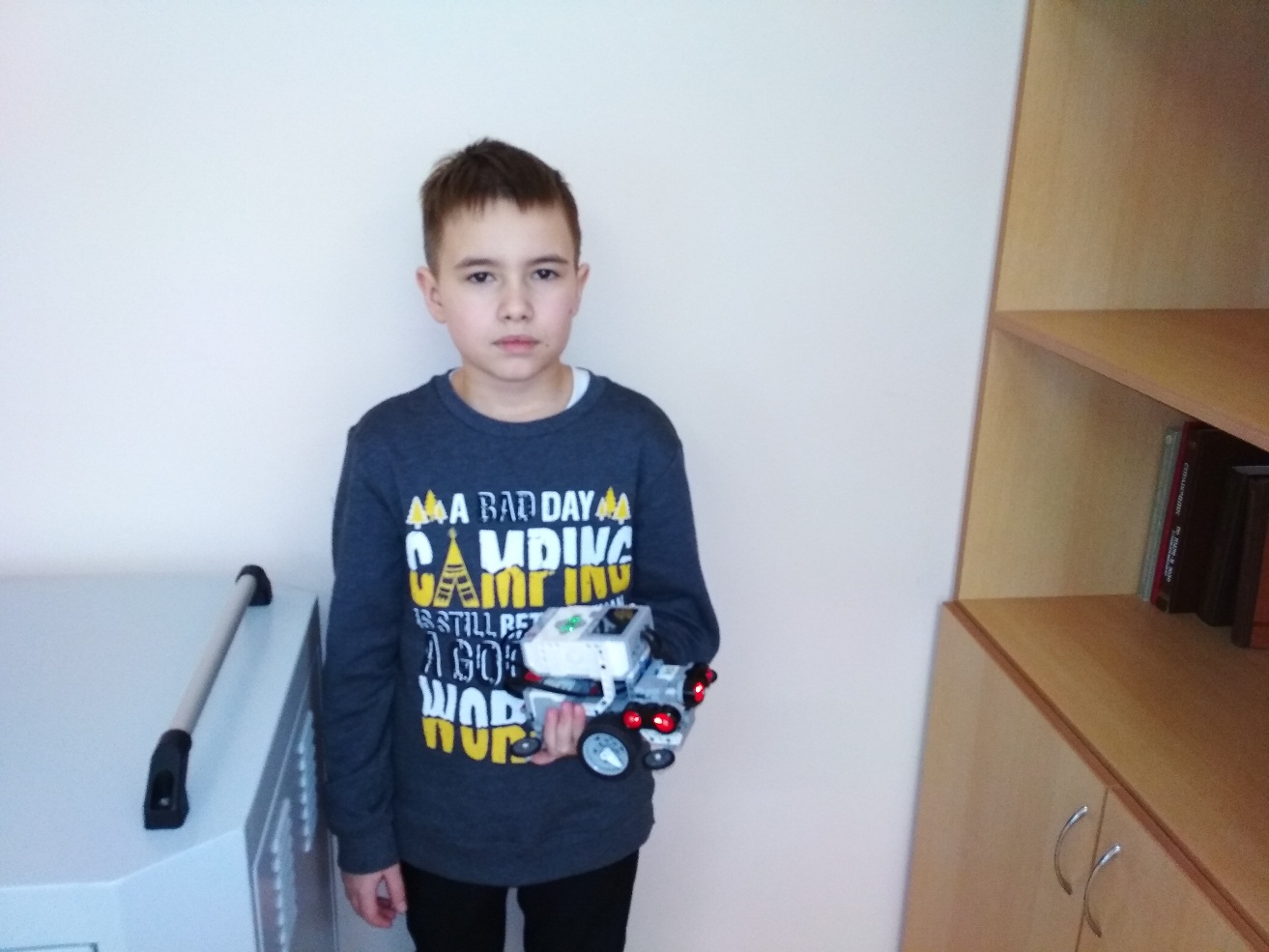 4